Проект «Наши домашние любимцы»
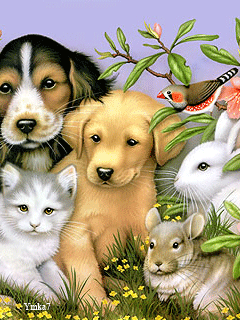 Авторы проекта:  обучающиеся 2 классаРуководитель проекта:  Ткаченко И.А. 
МБОУ «ООШ №15 н.п.Нивский»
2015 год
Задачи  проекта:
1) Формировать знания детей о домашних животных (собаках, кошках, рыбках и т.д.). 
2) Дать представления о потребностях животных для их роста и развития. 
3) Воспитывать чувства сопереживания ко всему живому, учить бережно относится к животным, умение делать элементарные выводы и умозаключения.
Проблемные вопросы
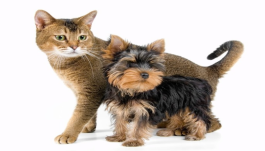 Как мы бы жили без домашних животных?
Зачем держать в доме животных?
Что произойдёт, если домашнее животное выпустим в дикую природу?
Как повысить ответственность хозяев за своих питомцев?
Какова роль домашних животных в жизни человека?
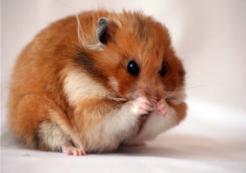 Учебные вопросы.
Каких животных можно назвать домашними?
Каких животных можно держать дома?
Для каких животных нужны особые условия содержания?
Узнать, какую пользу приносят собаки и кошки? В чем могут помочь человеку?
Наблюдать за поведением домашних питомцев.
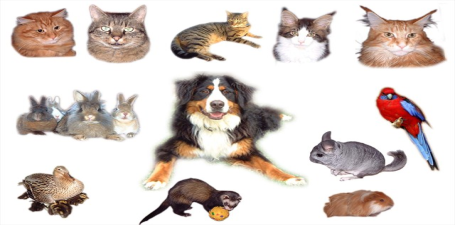 План проведения проекта.
1) Работать  с энциклопедиями и справочниками.
2) Собрать  информацию по теме для решения поставленных задач.
3) Систематизировать  собранный  материал.
4) Проанализировать и распределить материал по тематическим группам.
5) Подобрать загадки, пословицы, 
поговорки по данной теме.
6) Обобщить собранную информацию.
7) Создать презентацию о проделанной
 работе.
8) Сделать выводы.
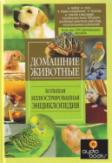 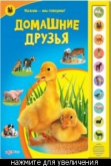 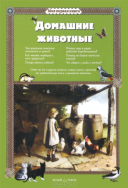 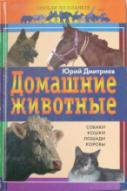 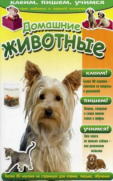 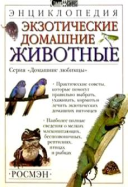 Соня
Мишкова Ангелина
фея
Демидов Дмитрий
Мурка
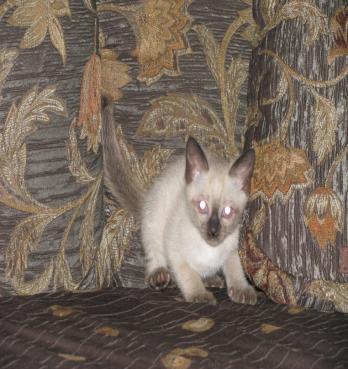 Двинин даниил
Муся
Гусарова наталья
Сима
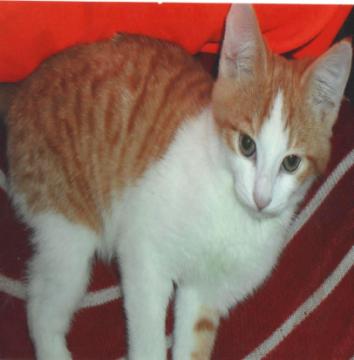 Фомина Милена
Барсик
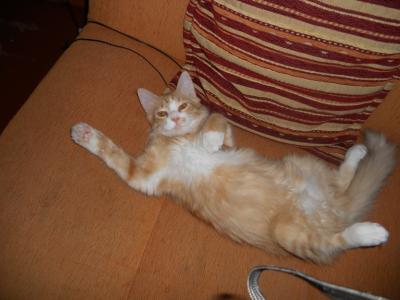 Тимофеев артём
Муся
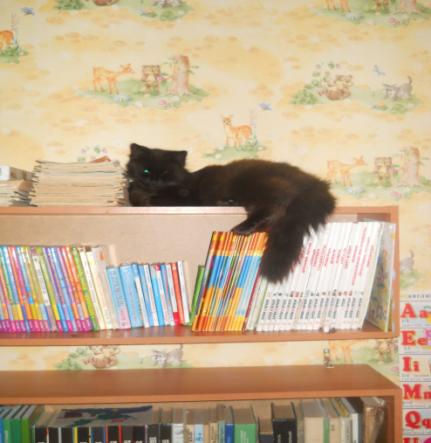 Тихонов Владислав
Василий
Парфёнов данил
Степан
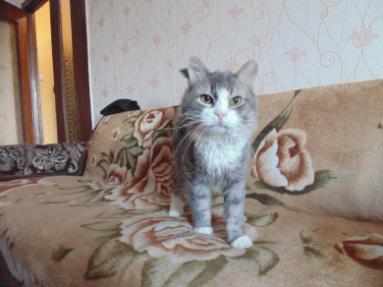 Лопинов владислав
Эдди
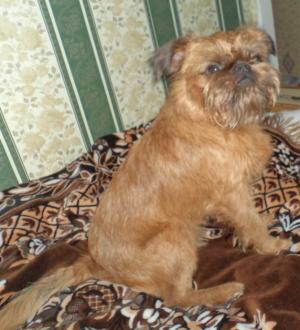 Красавина Ксения
Тоша                      джек
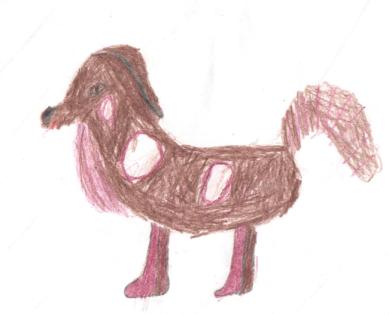 Самсонова Анастасия
Кушнир елизавета
Чита и борис
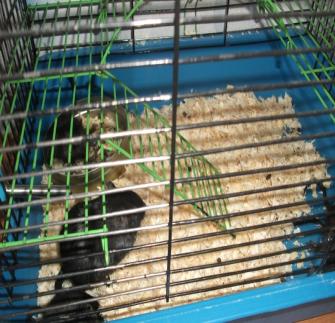 Сальников денис
Муська и саня
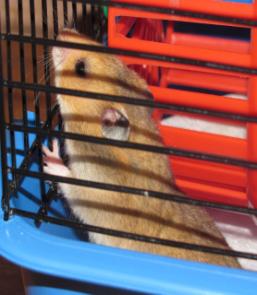 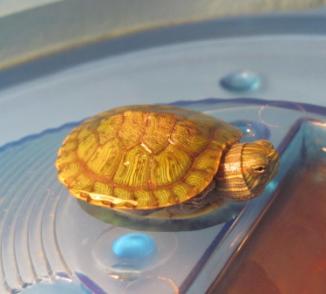 Буриков Павел
Джеси   и  Хома
Шаппо алексей
Вася
Иванова Альбина
Животное в доме – это большая  ответственность!
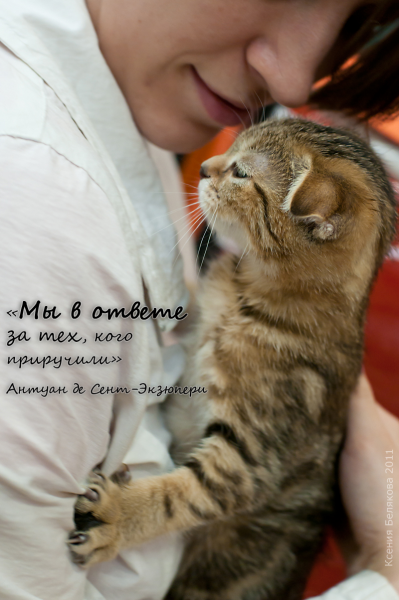 Источники:
http://snir.ucoz.ru 
http://wiki.iteach.ru
http://images.yandex.ru
http://wiki.saripkro.ru
http://wikikurgan.orbitel
http:// proshkolu.ru
http://nsportal.ru  

 Фотографии животных из личных архивов
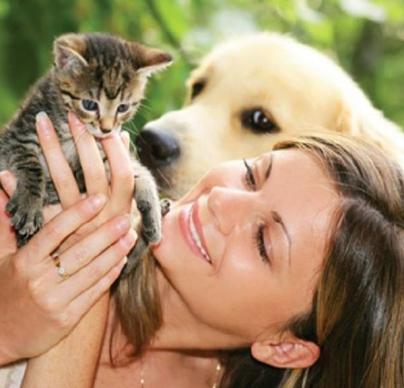